Spánek, relaxace a imaginace
Spánek
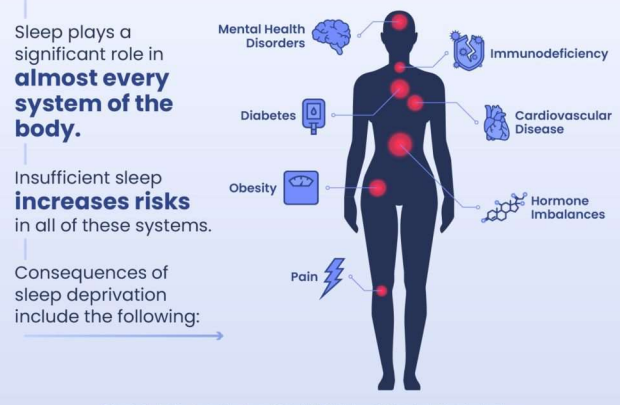 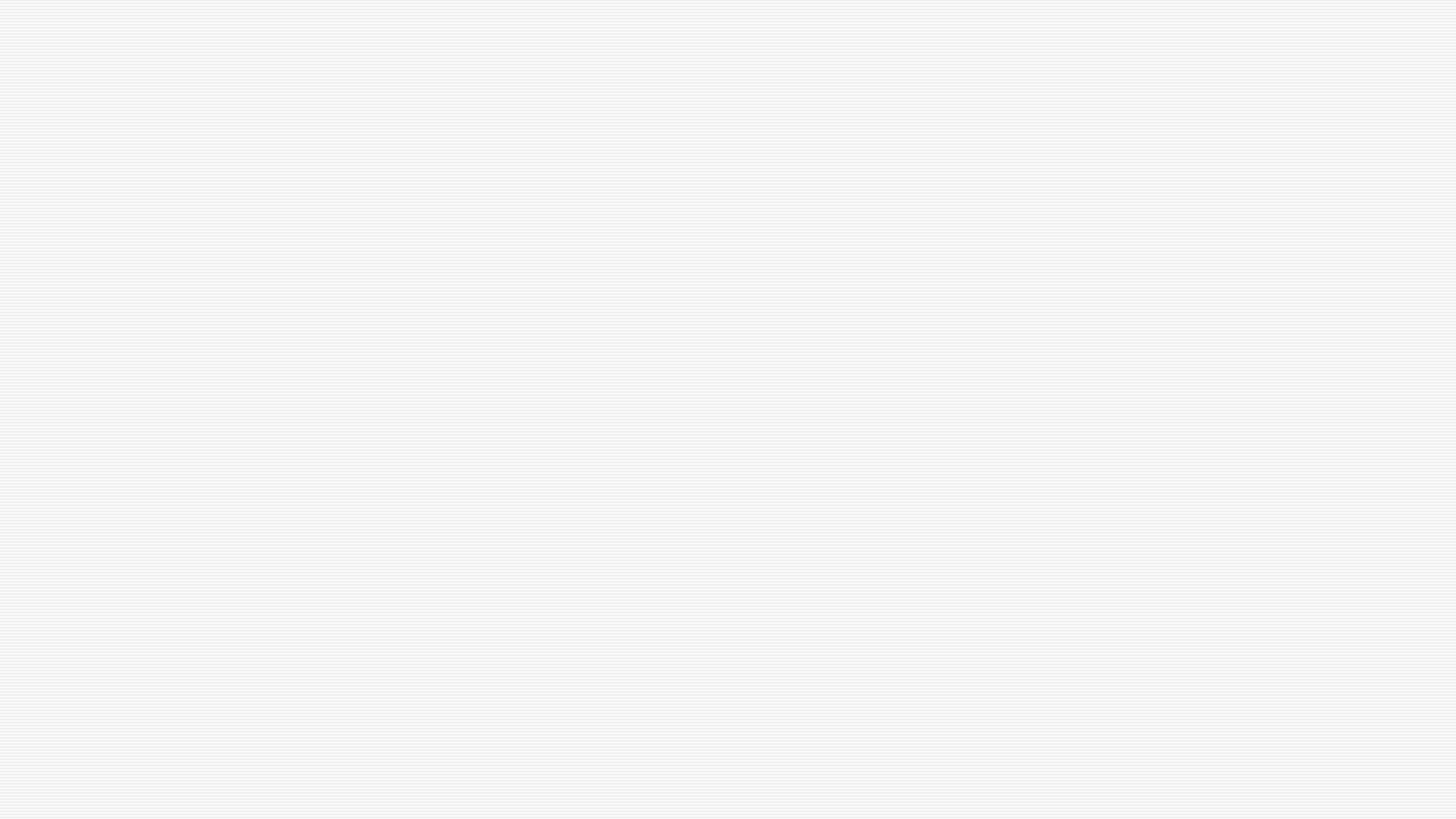 Co děláte typicky před spaním?
Budíte se odpočatí?
Máte problém usnout, budíte se v průběhu noci, budíte se po pár hodinách spánku a už nemůžete usnout?
Jak nyní spíte?
Spánková hygiena
Kde spíte?
Co jste před spaním jedli?
Pohyb
Koukání na obrazovky
Emoce
Rituály před usnutím
Kde spíte
Tmavá místnost bez hluku
Vyvětraná (spíše chladnější do 20 stupňů)
Postel
Jaká je postel?
Jaká je matrace?
Jaké jsou polštáře a peřiny?
Jídlo a pití
3-4 hodiny před spánkem vynechte tučná, smažená a kořeněné jídla
Méně než 5 hodin před spaním vynechte povzbudivé látky (zj. kofein)
káva - cca 70 - 120 mg
yerba maté - 85 mg
energetické nápoje (typu Redbull) - 80 mg
matcha - 70 mg
cola - 35 mg
čaj - 25 - 60 mg
kakao - 12 mg
decaffeinated čaj - 5 mg
většina bylinek a ovocných čajů - 0 mg
Potraviny povzbuzující spánek
Banány (draslík a hořčík)
Heřmánek, Meduňka, Kozlík aj.
Kiwi (urychluje proces usínání), třešně
Vlašské ořechy (melatonin), ovesné vločky, 
Mléko (typtofan), rýže
Mandle (uvolnění svalů)
Med
Pohyb
Pomáhá mít pravidelný pohyb (alespoň 20-25 minut denně)
6000 – 10 000 kroků
Těsně před spánkem ale spíš uklidňující cvičení / pohyb (ukončení 1 hodinu před spánkem)
Např. jóga, krátká procházka
Výjimkou jsou intimní aktivity (ty naopak spánku pomáhají)
Obrazovky !
Doporučení 1-2 před spánkem nekoukat na žádnou obrazovku
Noční režim! Bílé/ modré záření
Co děláme na obrazovkách ?
Trillery, horory etc.
Doomscrolling, FOMO
Pozadí našeho spánku
Emoce
Měli by jste uléhat co nejvíce v klidu
Je nějaké emoce, kterou je třeba zpracovat?
Můžete se nějak uklidnit?
Brain-dump; preventivní opatření, předání problémů budoucímu já
Pravidelnost a rituály
Pravidelný spánek je ta nejzdravější možnost
Tělo a mozek se naučí kdy a jak spí což pomáhá omezit špatný spánek
6-8 hodin (hlavní ukazatel je vaše vlastní vyspání)
Nemůžete-li spát pravidelně udělejte si rituály (signály pro tělo a mozek, že jdete spát)
Šálek čaje, cvičení jógy, převléknutí do pyžama, puštění si hudby etc.
Pokud nemůžete do 20 minut usnout, vstaňte a dělejte nějakou jinou relaxační činnost
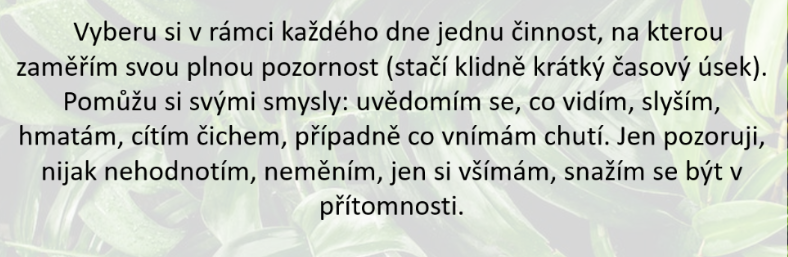 Relaxace a imaginace
Co je a není relaxace?
Relaxace je cokoliv co vám umožní zregenerovat únavu fyzickou či psychickou popř. poskytne uvolnění napětí
Může být aktivní i pasivní
Hraní na hudební nástroj x poslech hudby
Obecně si od fyzického vyčerpání odpočineme tak že se budeme věnovat nějaké duševní činnosti a naopak
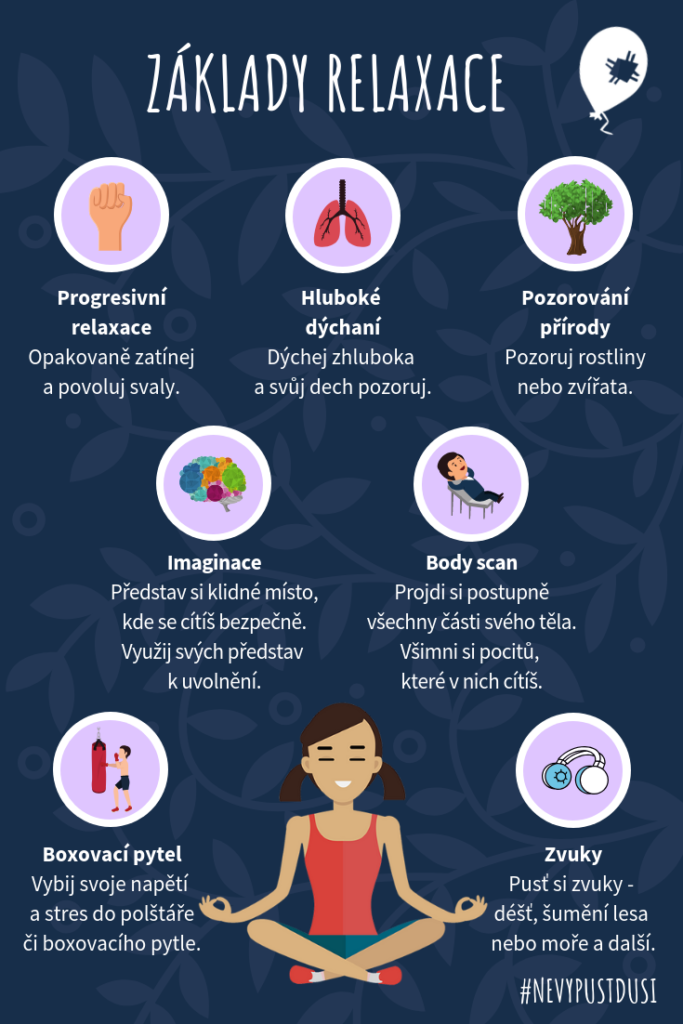 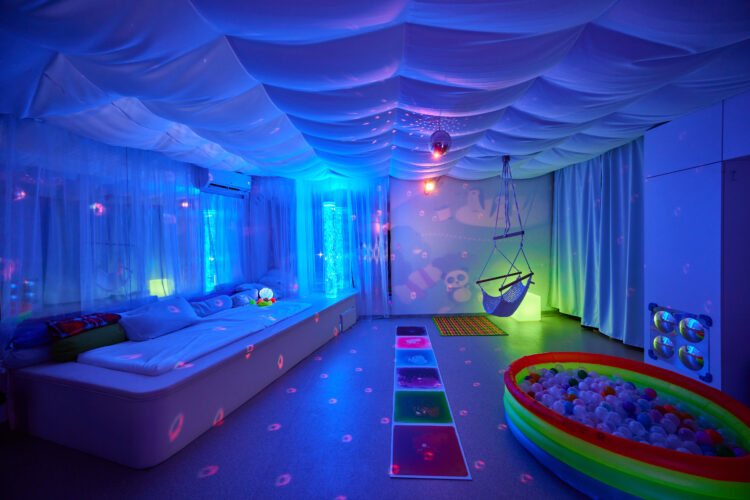 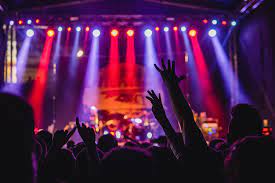 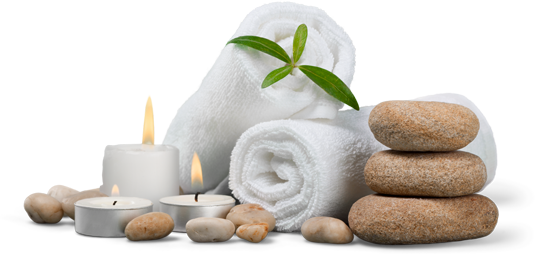 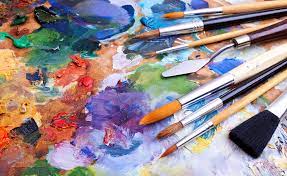 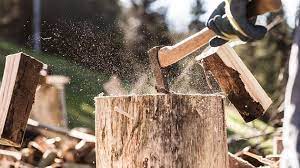 Relaxační techniky
Progresivní svalová relaxace, autogenní trénink
Imaginace (bezpečné místo)
Schultzův autogenní trénink
Autogenní trénink (AT) je evropskou, tradiční a nejrozšířenější tréninkovou metodou založenou na relaxaci.
Stejně jako ostatní relaxační metody vychází z poznatků o vzájemné souvislosti mezi třemi faktory: psychickou tenzí, funkčním stavem vegetativní nervové soustavy a napětím svalstva.
Účinnost autogenního tréninku byla opakovaně výzkumně prokázána nejen pro zvládání stresu a prožitek relaxace, zlepšení koncentrace a učení, ale je velmi vhodný pro léčbu psychosomatických obtíží (např. poruchy spánku, bolesti).
Jakobsonova progresivní relaxace/ progresivní svalová relaxace
Tato relaxace je založena zejména na systematickém napínání a uvolňování kosterního svalstva, čímž lze odstranit svalové přepětí.
Přitom vznikají příjemné tělesné pocity, které přispívají rovněž i k psychickému uvolnění. 
Postup: Uvolnění rukou a paží, Uvolnění obličeje, Uvolnění šíje, ramen a horní části zad, Uvolnění hrudi, břicha a zad, Uvolnění beder, stehen a lýtek, Uvolnění celého těla
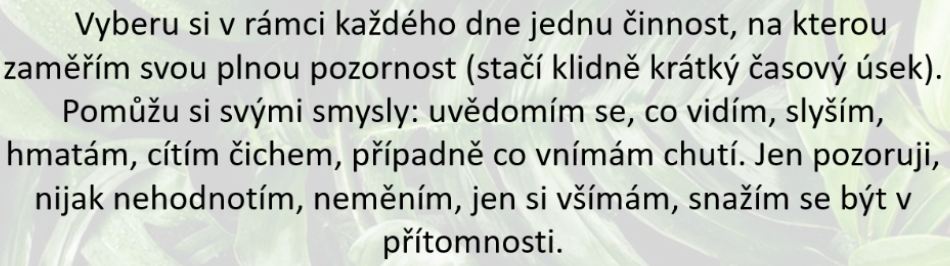